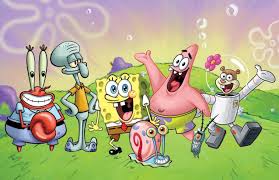 Koliko mi  znamo o sigurnijem internetu…
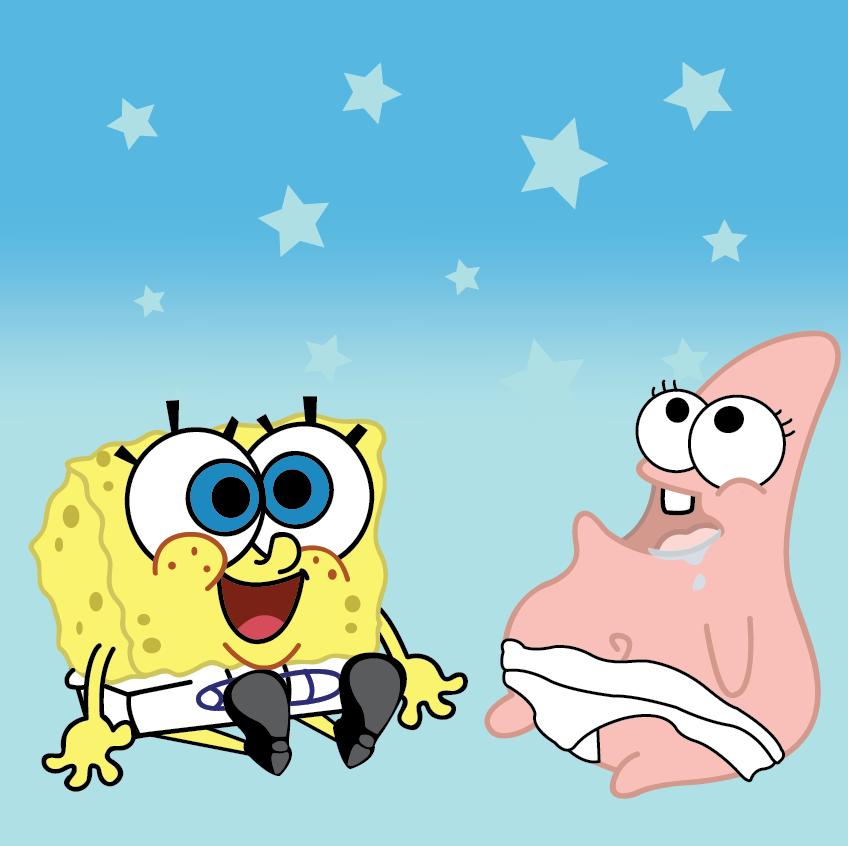 Internet je javno dostupna  mježa.
Gugu-gaga.
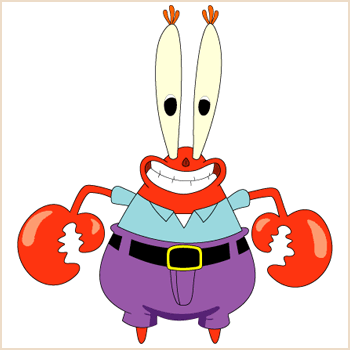 Ne smijete otkrivati svoje podatke nepoznatim osobama!
Poruke pisane isključivo velikim slovima smatraju se vikanjem!
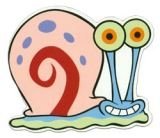 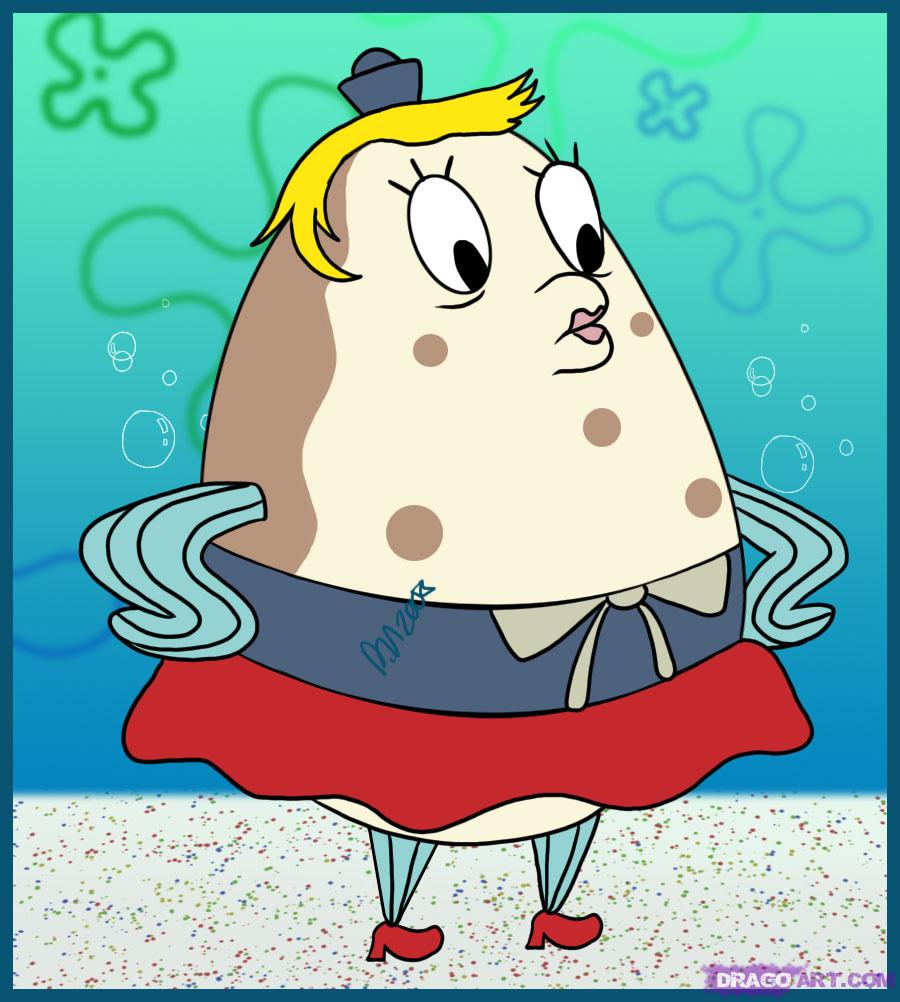 Nije dozvoljeno slanje neželjenih elektroničkih poruka (spam )!
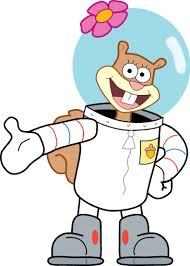 Nije dopušteno svjesno ili nesvjesno slanje virusa!
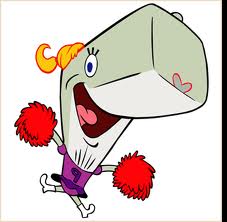 Nemoj vrijeđati!
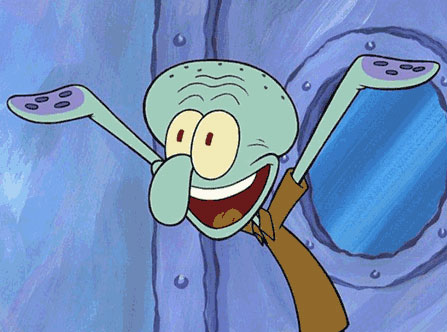 Djeca koja su mlađa od 15 godina ne bi smjela imati Facebook!
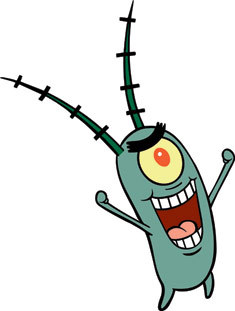 Obavezno održavaj svoj antivirusni program!
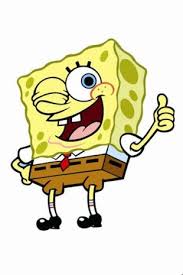 Svatko tko je fora,
internet koristiti mora!
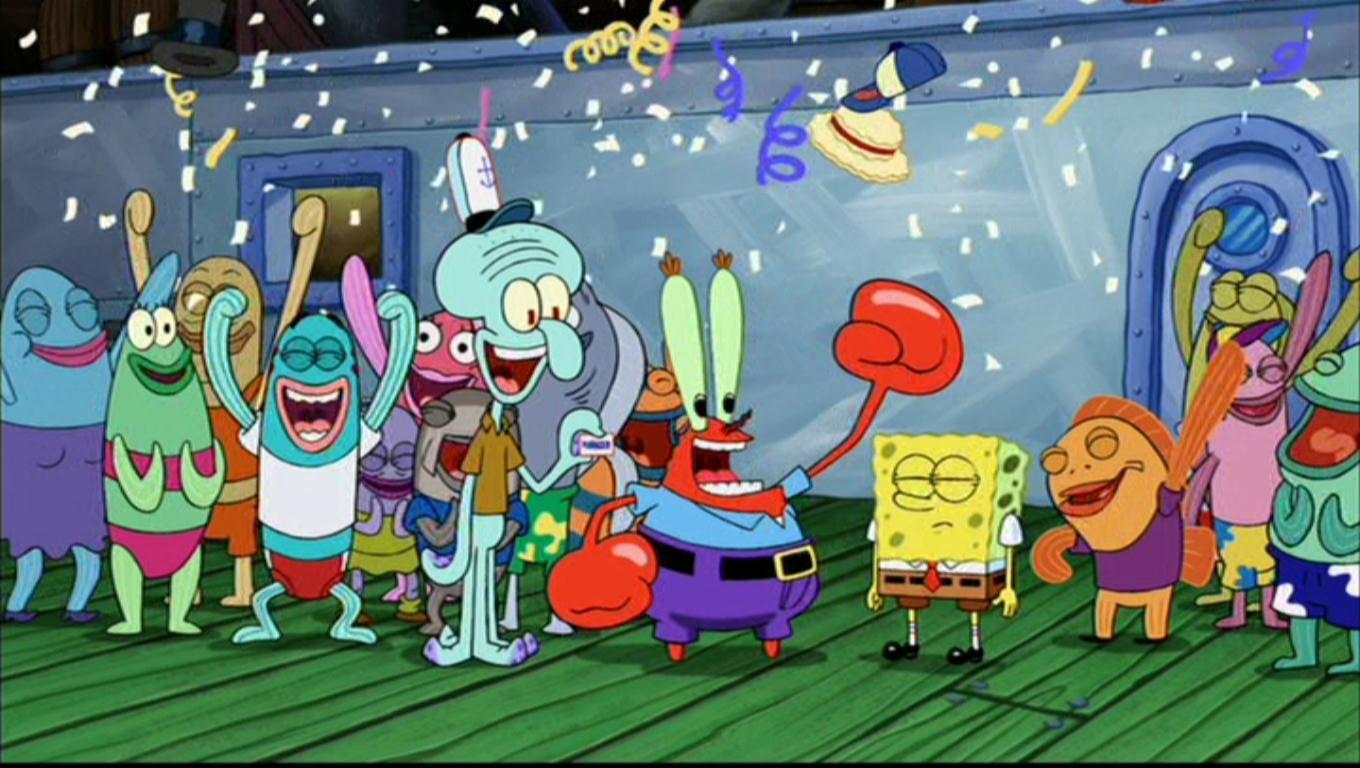 Pozdravlja Vas Spužva Bob ekipa,  Lorena  i  Ana!